Informatiebeveiliging in het onderwijs
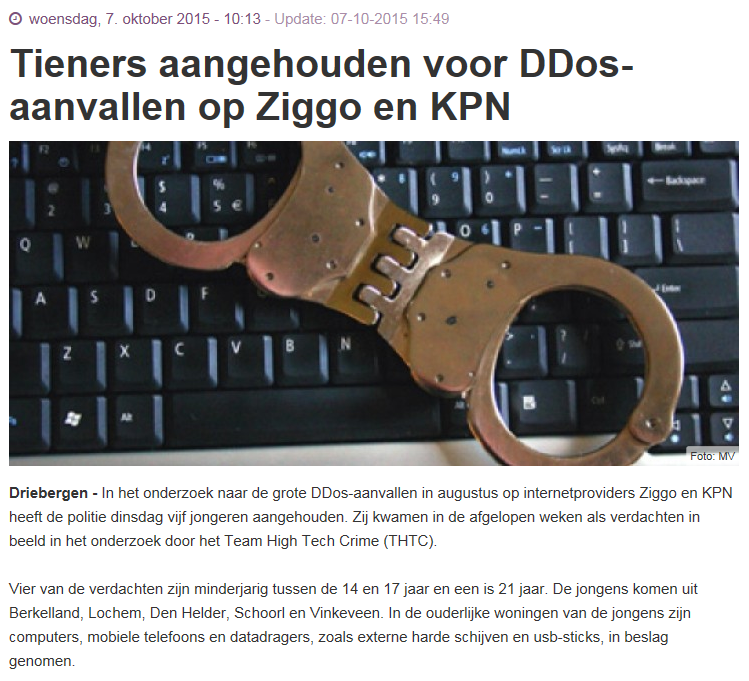 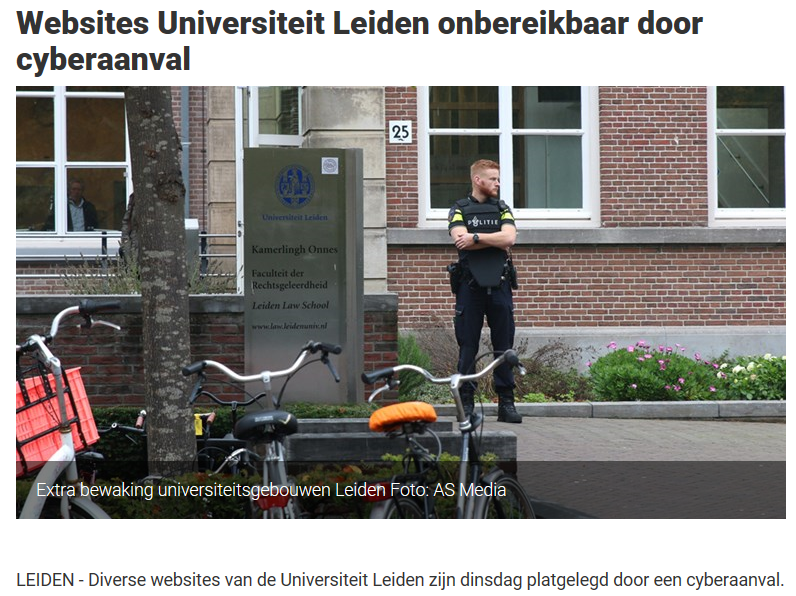 Doel
Informeren over de rol van Edustandaard ten aanzien van informatiebeveiliging
Doorspreken over de rol van Edustandaard ten aanzien van anderen ontwikkelingen op het gebied van informatiebeveiliging binnen het onderwijs
SURFaudit
Wat gebeurt op het gebied van informatiebeveiliging in het onderwijs?
SURF
SURFcert
NCSC
SURF Juridisch normenkader Cloudservices
SURF Normenkader HO
ROSA Katern IB
IAA-architectuur
Edustandaard
Edukoppeling architectuur
Kennisdeling en ondersteuning MBO-instellingen
Advisering raden bij sectorale aanpak IBB
Certificerings-schema ICT-leveranciers
Kennisnet
saMBO-ICT
/ MBO Taskforce
Implementatie informatiebeveiliging
MBO Normen en toetsingskader
Audits
Ondersteuning bij organiseren certificering
Edu-K
Leveranciers
Assessment en benchmark
Crisisteams
ISAC
Welke rol heeft Edustandaard op het gebied van informatiebeveiliging?
SURF
SURFcert
NCSC
ROSA Katern IB
IAA-architectuur
Edustandaard
Edukoppeling architectuur
Certificerings-schema ICT-leveranciers
Kennisnet
saMBO-ICT
/ MBO Taskforce
Edu-K
Leveranciers
ISAC
1. ROSA Katern Informatiebeveiliging
Ketenbrede waarborging van vertrouwelijkheid en integriteit: 
 Voorkom onrechtmatige toegang en verspreiding van gegevens
 Voorkom aantasting van integriteit van gegevens
 Zorg dat handelingen herleidbaar zijn
 Waarborg de toewijzing van persoonsgebonden gegevens
 Voer proactief technisch beheer uit
 Gebruik technieken voor veilig programmeren
 Bewaar gegevens niet langer dan strikt noodzakelijk
 Voorkom ongewenste traceerbaarheid en vindbaarheid van personen
Doel:  	Borgen ketenbrede basisniveau informatiebeveiliging en zorgen voor 	samenhang tussen normenkaders
Conformeer je aan de ‘Code voor informatiebeveiliging’ (ISO 27001/27002)
ROSA kaders informatiebeveiliging in de onderwijsketen
Normenkader HO
Normenkader MBO
Normenkader PO/VO
Normenkader leveranciers
(certificeringsschema)
Status: onderdeel van ROSA 3.1
2. Certificeringsschema ICT-leveranciers
Doel:  Generiek instrument inzicht te krijgen of de door de leveranciers geleverde ICT-diensten voldoen aan de benodigde beveiligingsmaatregelen.
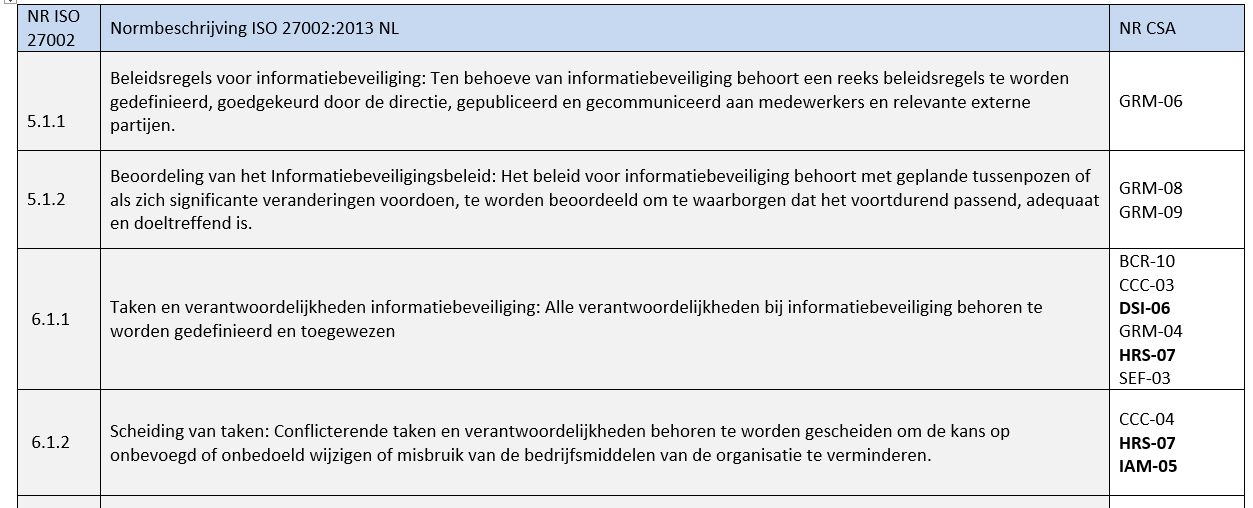 specificeert de minimale normen waaraan ICT-diensten moeten voldoen om te mogen worden ingezet (o.b.v. ISO27002); en
beschrijft de wijze waarop wordt toegezien dat aan deze normen wordt voldaan (door interne of externe audits)
Status: versie 1.1 in beheer, versie 2.0 concept status
3. Edukoppeling architectuur
Doel:  Verzorgen van een veilige end-to-end uitwisseling van persoonsgegevens tussen ketenpartijen
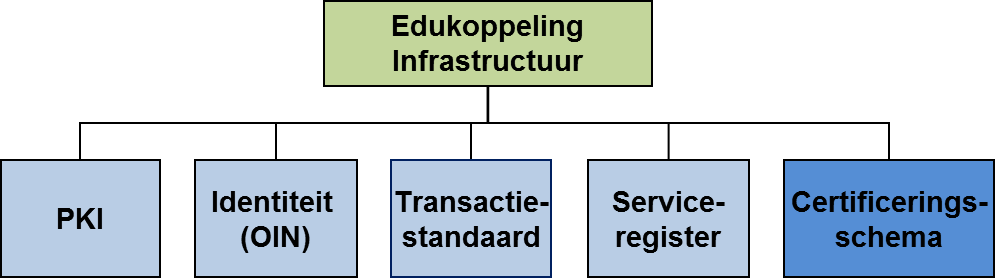 Status: onderdeel van ROSA 3.1
Status transactie-standaard: versie 1.2 in beheer
4. IAA-architectuur
Doel:  Creëren van een IAA-stelsel voor betrouwbare identificatie en toegang binnen het onderwijsdomein
Gebruik een gemeenschappelijke onderwijsidentiteit alleen waar strikt nodig
Gebruik pseudoniemen zoveel waar mogelijk
Er wordt gebruik gemaakt van meerdere expliciete betrouwbaarheidsniveaus
Het gemeenschappelijk IAA-stelsel kent een publiek-private governance
Kwaliteit van identiteiten wordt geborgd
Marktpartijen kunnen IAA-diensten leveren
Lokale informatiediensten worden ontsloten
Er wordt zoveel mogelijk toenadering gezocht tot nationale overheidstelsels zoals eID en Idensys
Er wordt voortgebouwd op bestaande federaties in het onderwijs
Status: onderdeel van ROSA 3.1
Organisatie informatiebeveiliging binnen ES
Werkgroep Informatiebeveiliging
Certificeringsschema ICT-leveranciers
ROSA Katern Informatiebeveiliging

Werkgroep Edukoppeling
Edukoppeling architectuur

Werkgroep IAA (nieuw)
IAA-architectuur
Wat moet de rol van Edustandaard zijn ten aanzien van informatiebeveiliging binnen het onderwijs?
Input architectuurraad
Beheer toetsingskaders (zoals certificeringsschema)
Beheer technische standaarden (zoals Edukoppeling transactiestandaard)
Opstellen architectuurkaders of ontwerpeisen (zoals ROSA katern, IAA, maar ook voor PKI)
Contacten met andere domeinen

Niet: vertalen naar handreikingen en implementaties